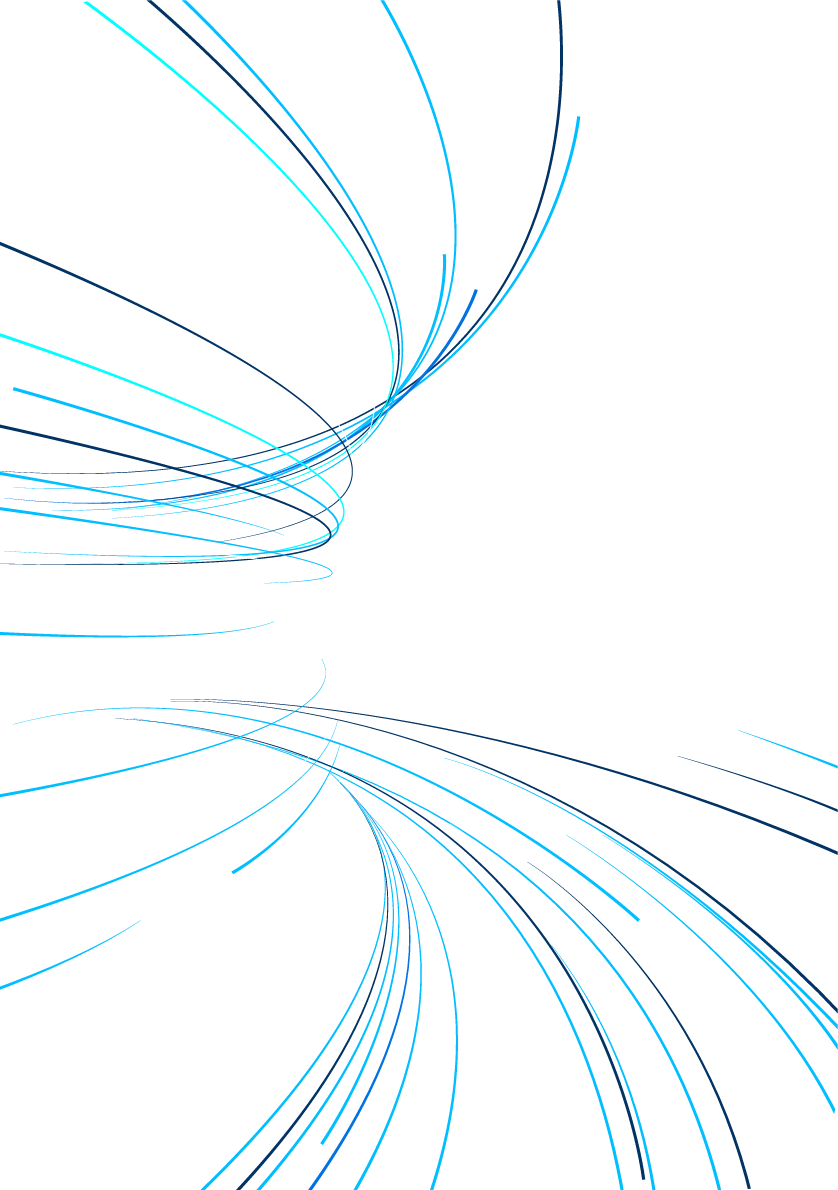 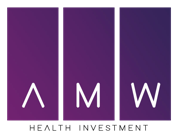 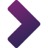 MEMBRES DU GROUPE AMW HEALTH INVESTMENT
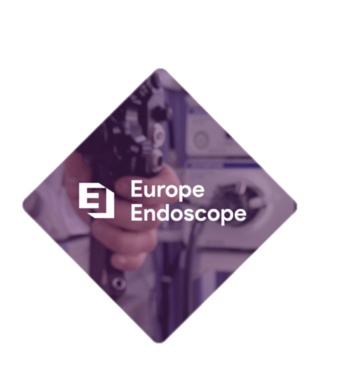 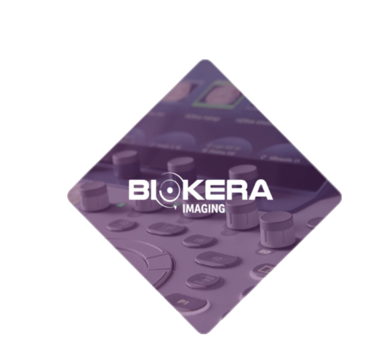 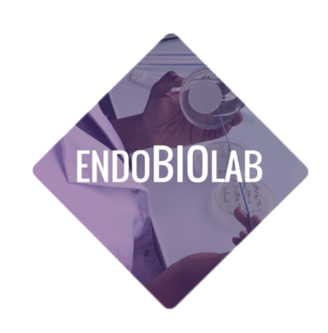 GROUPE AMW HEALTH INVESTMENT
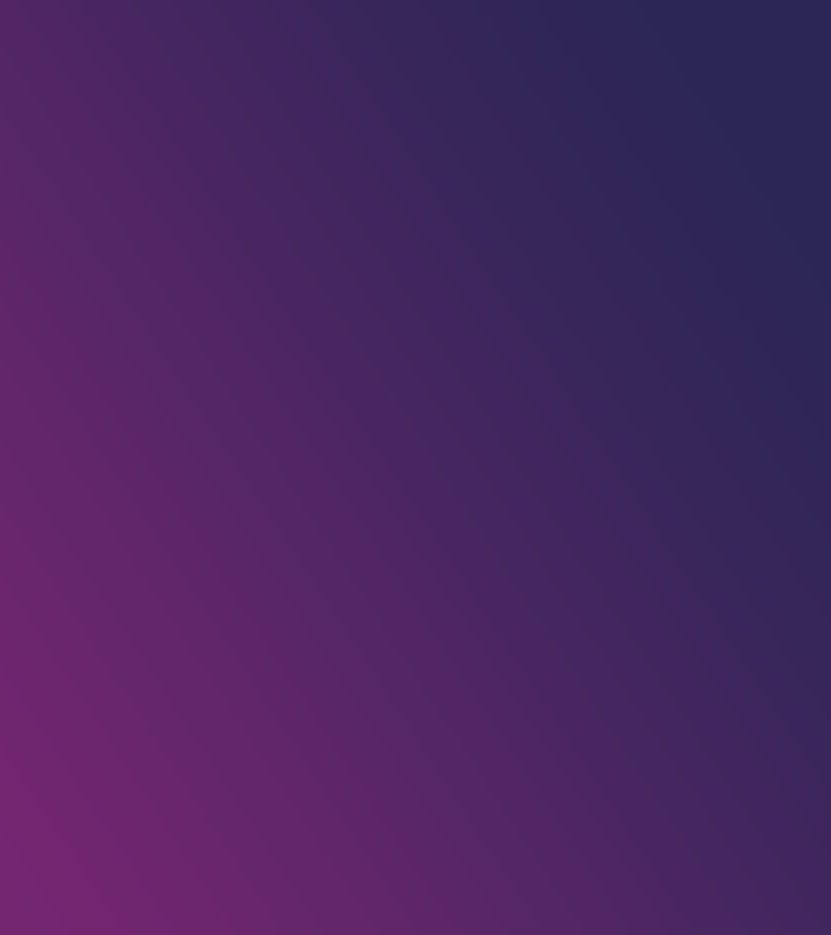 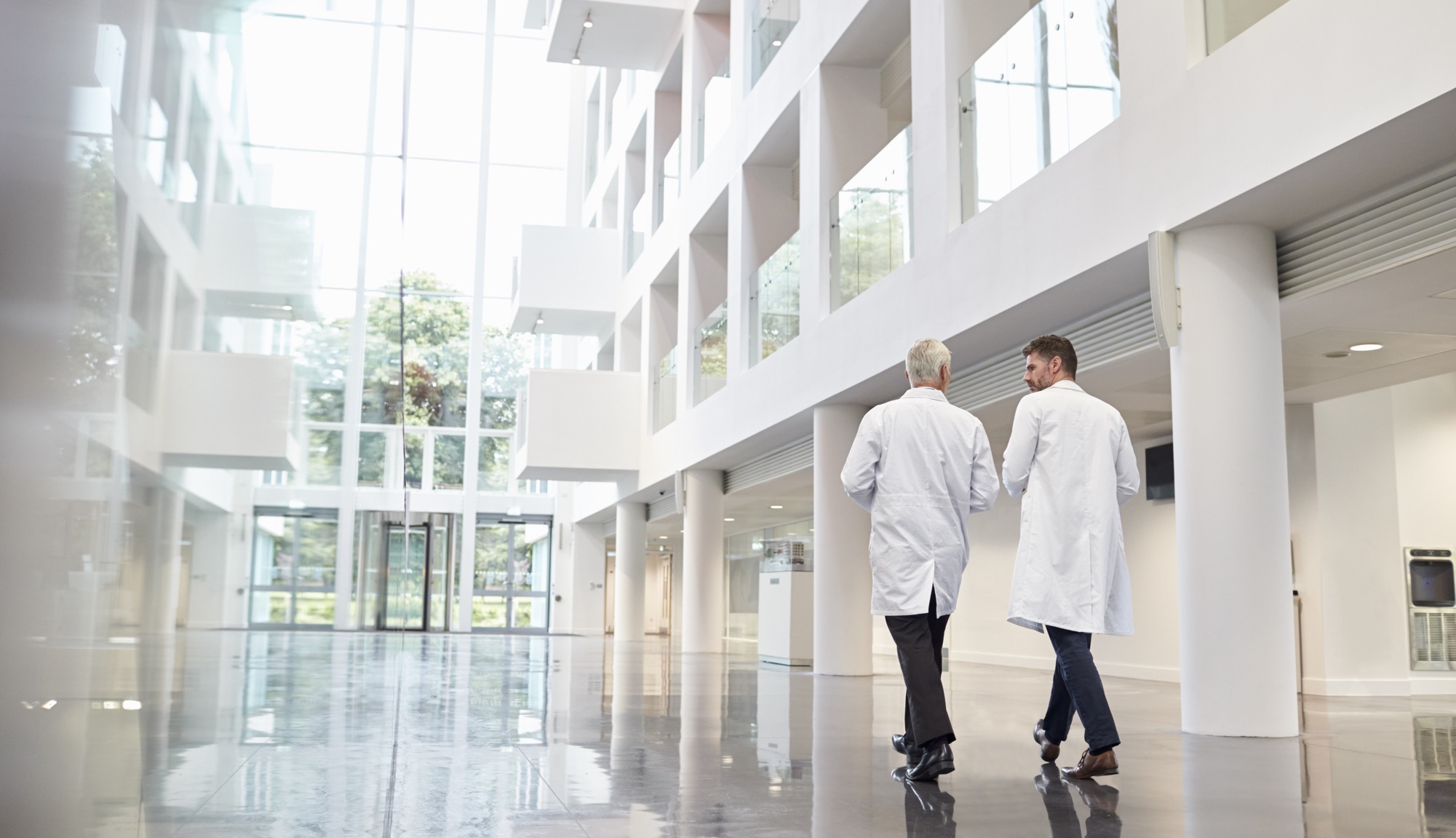 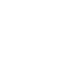 LE RECONDITIONNEMENT
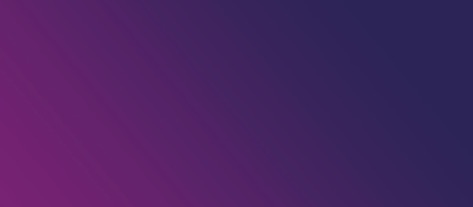 ACCÈS AUX PRODUITS 
HAUTE TECHNOLOGIE
02
01
RÉDUCTION DES BUDGETS
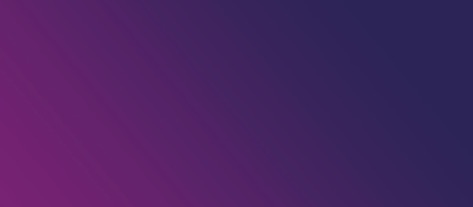 STOCK DE MATÉRIEL 
DISPONIBLE EN 🇫🇷
03
04
IMPACT POSITIF 
POUR LA PLANÈTE
GROUPE AMW HEALTH INVESTMENT
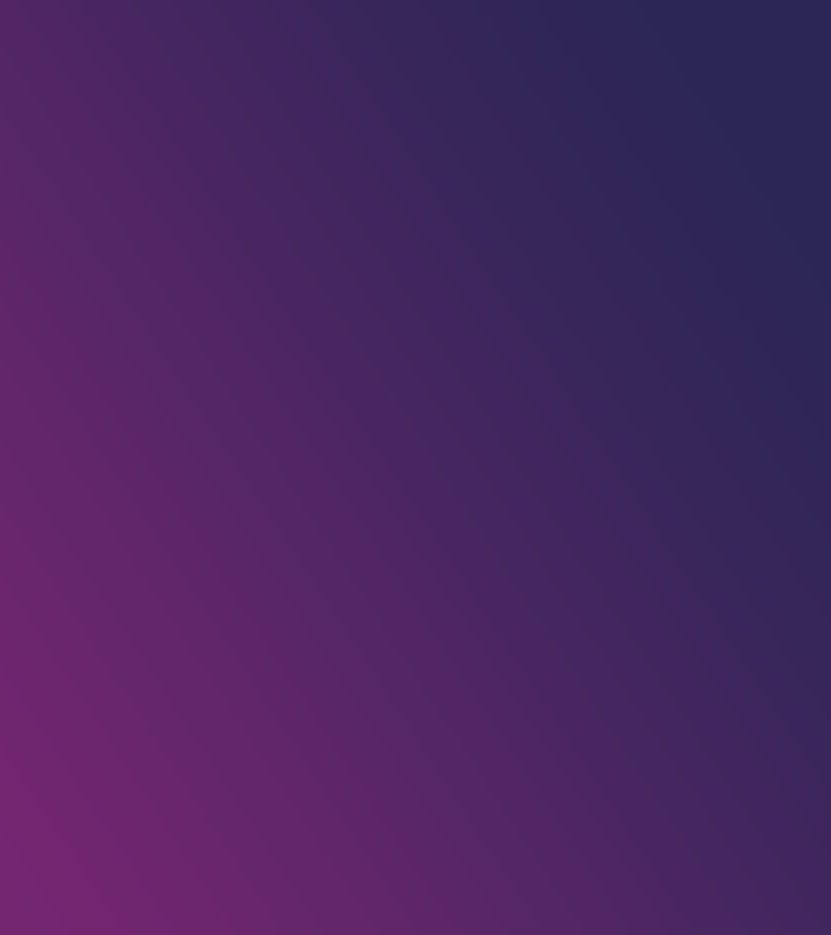 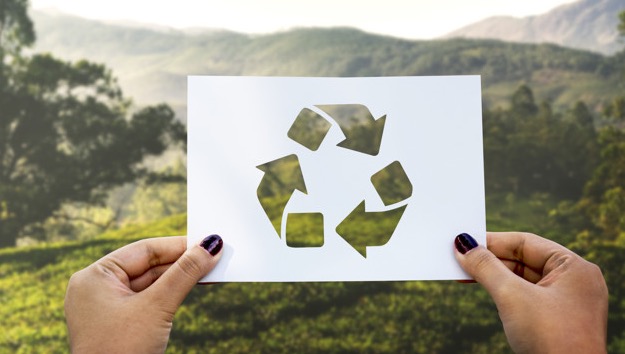 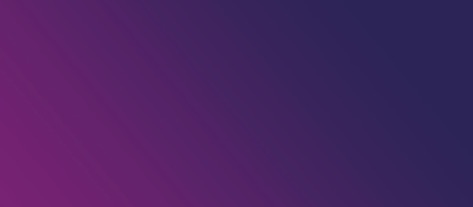 ECONOMIE CIRCULAIRE
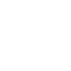 Le reconditionnement est au cœur de la logique circulaire ; il répond à un véritable défi social qui est d’accélérer la transition vers un mode de production et de consommation plus raisonnable.
GROUPE AMW HEALTH INVESTMENT